Immunosuppressive
drugs
IMMUNODEFICIENCY CAUSED BY DRUGS
CORTICOSTEROIDS
Inhibit cytokine synthesis 

Cause changes in circulating leukocytes
Depletion of CD4 cells
Monocytopenia
Decreased in circulating eosinophils and basophils
Inhibition of T cell activation and B cell maturation
IMMUNODEFICIENCY CAUSED BY DRUGS
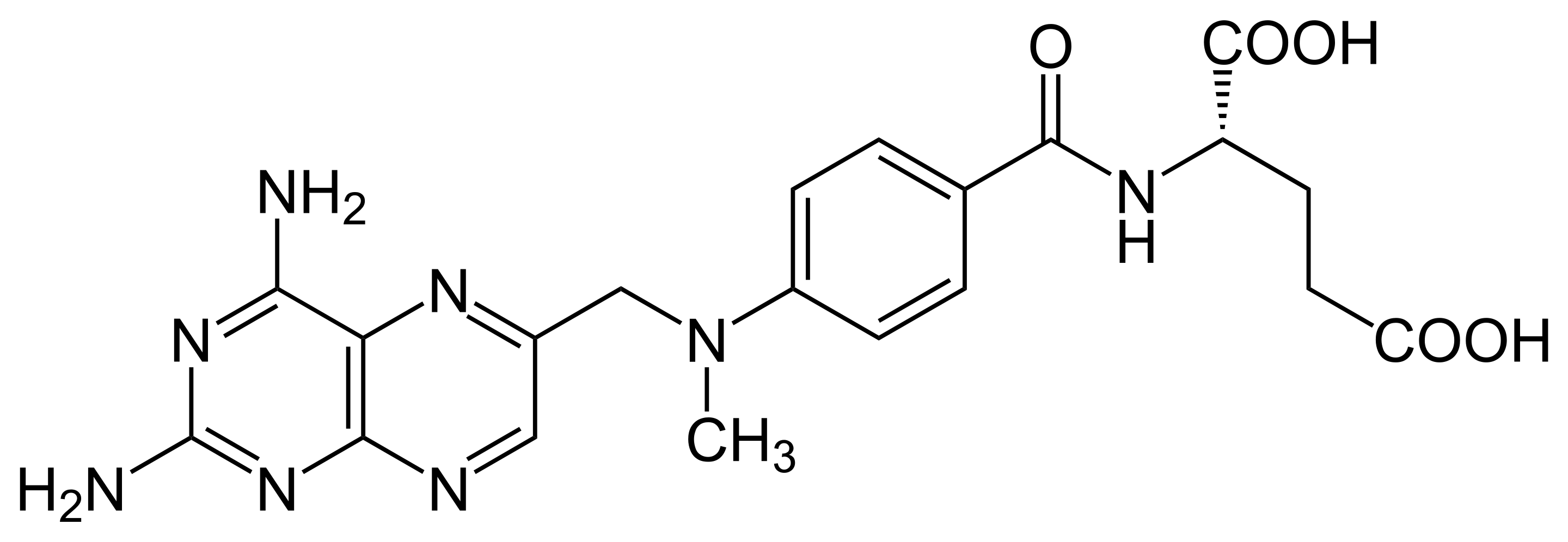 METHOTREXATE

Structural analogue of folic acid
Blocks folic acid dependent-synthetic pathways essential for DNA synthesis

Prolonged use for treatment reduces immunoglobulin synthesis
IMMUNODEFICIENCY CAUSED BY DRUGS
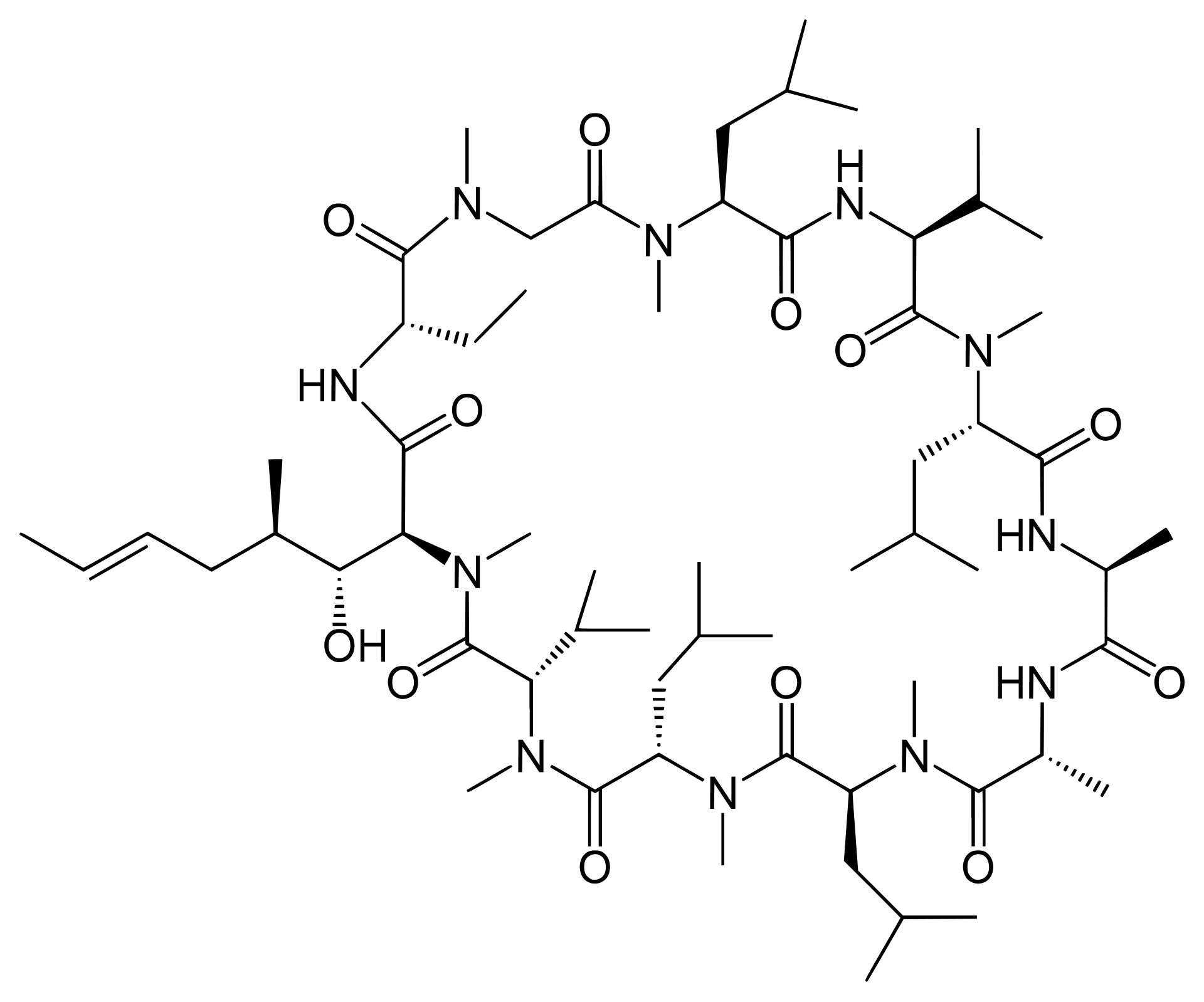 CYCOLOSPORIN

Inhibit IL 2 dependent signal transduction blocking calcineurin

Have severe effects on T cell signaling and functions
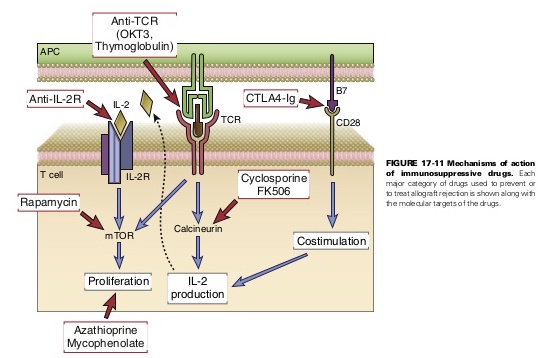 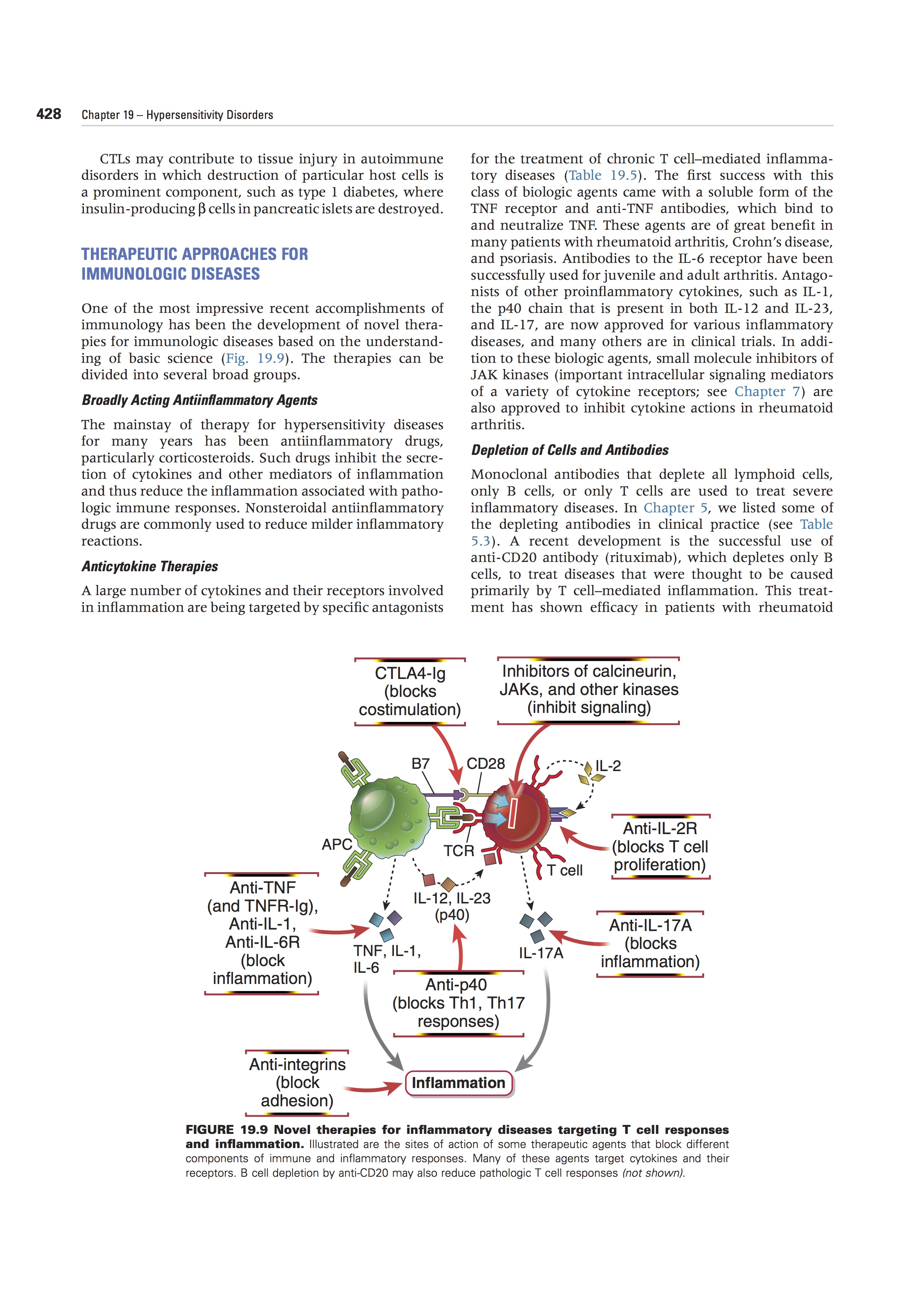 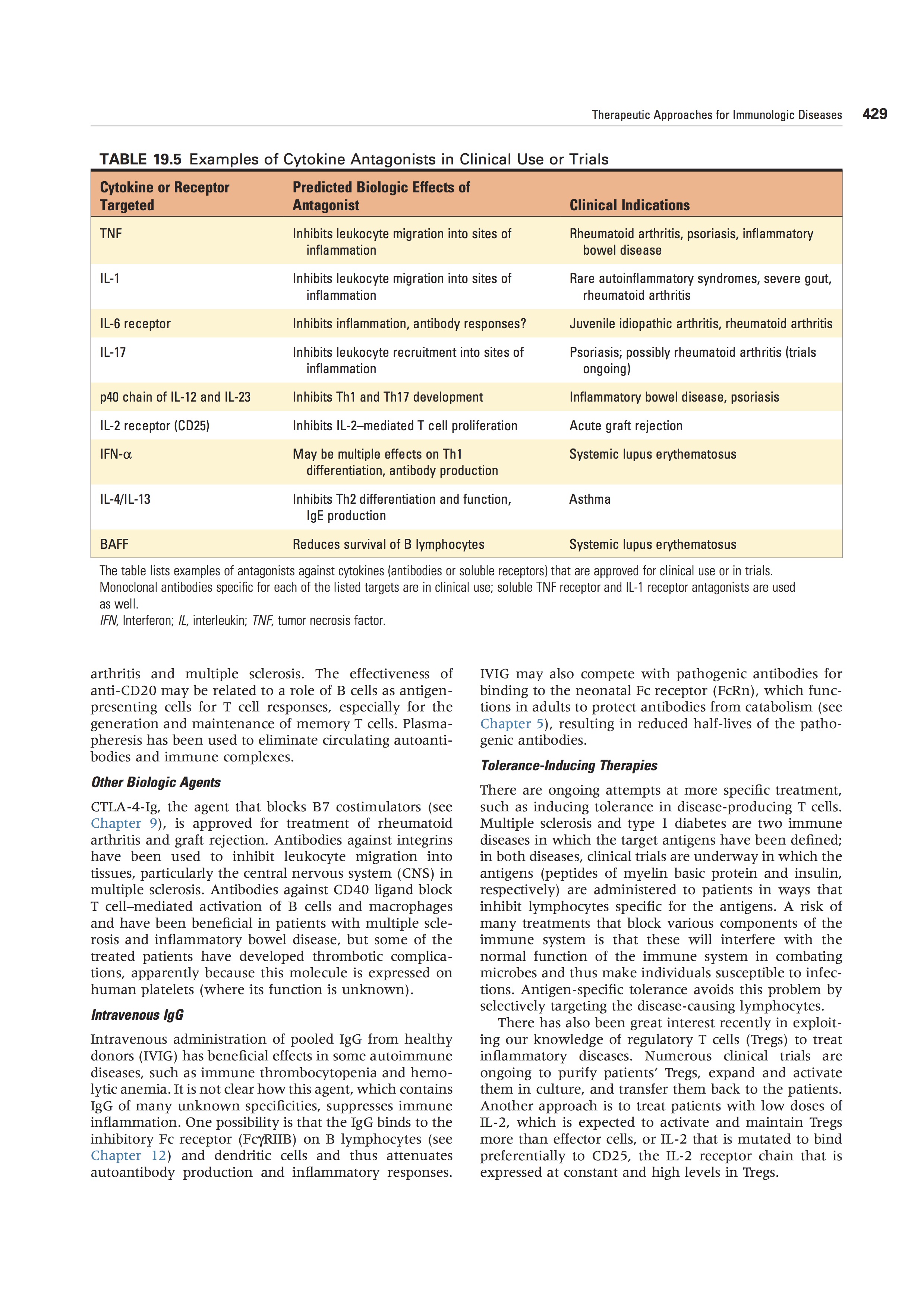 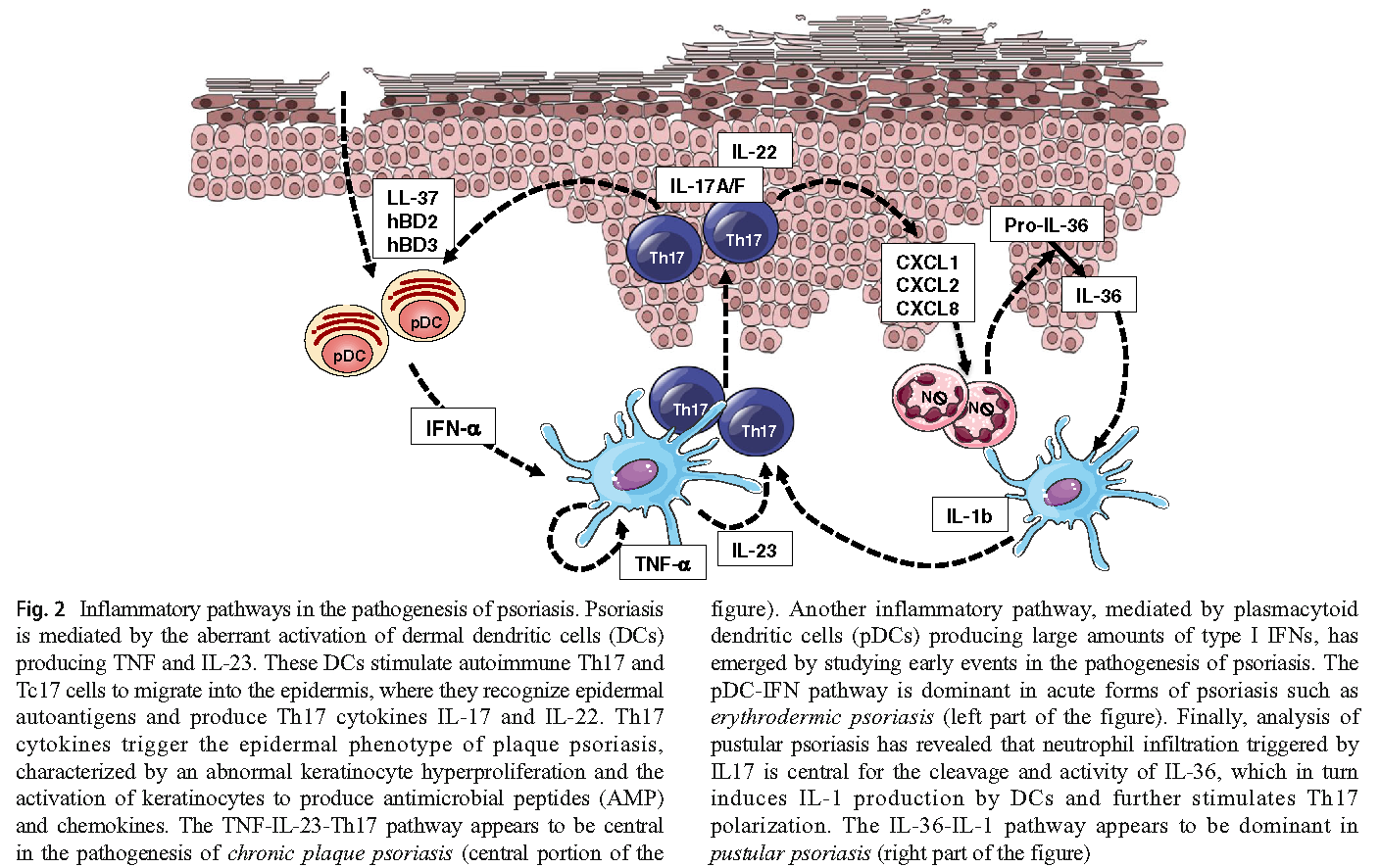 Pathogenesis of psoriasis
from Conrad et al, Clin Rev Allerg Immunol, 2018
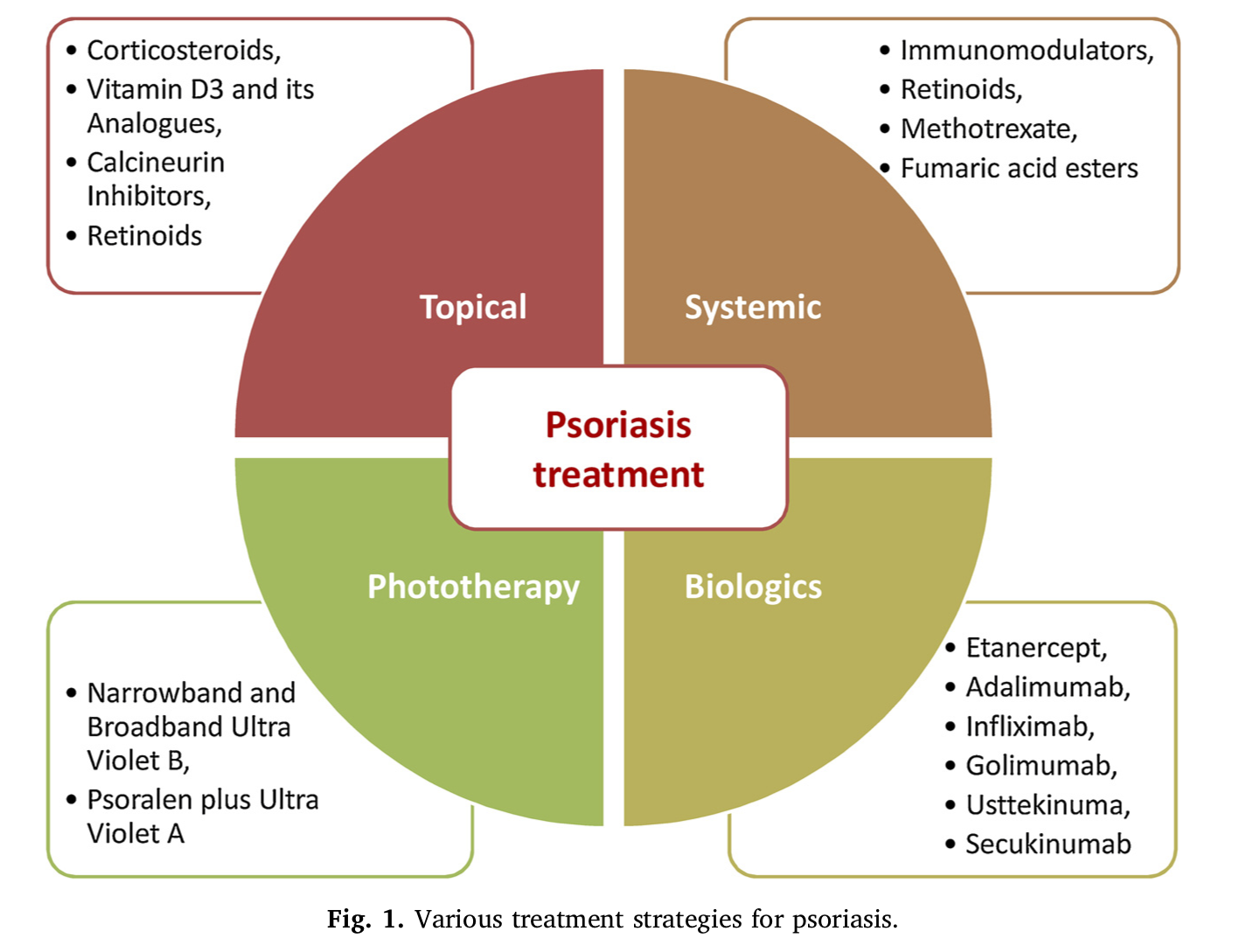 from Rapalli et al, Biomedicine &Pharmacology, 2018
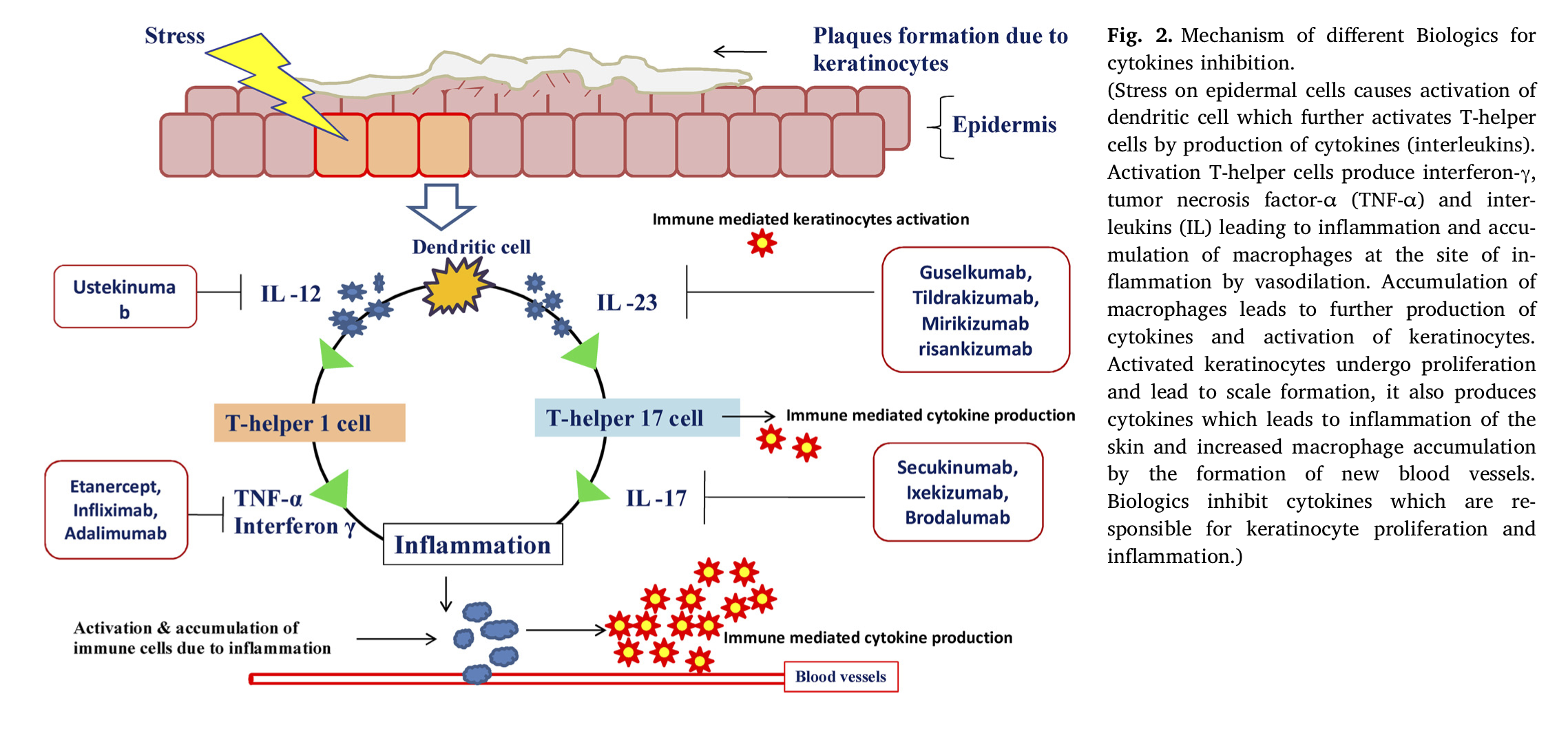 from Rapalli et al, Biomedicine &Pharmacology, 2018
TNF-a
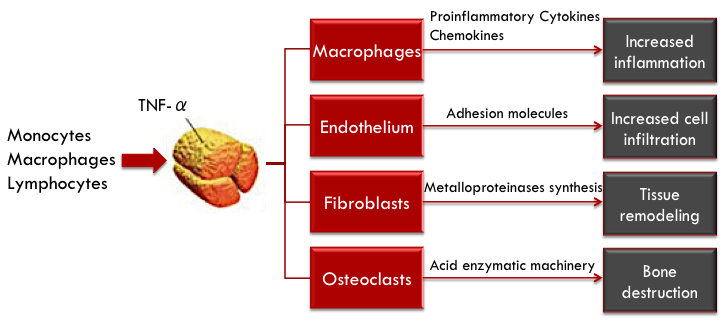 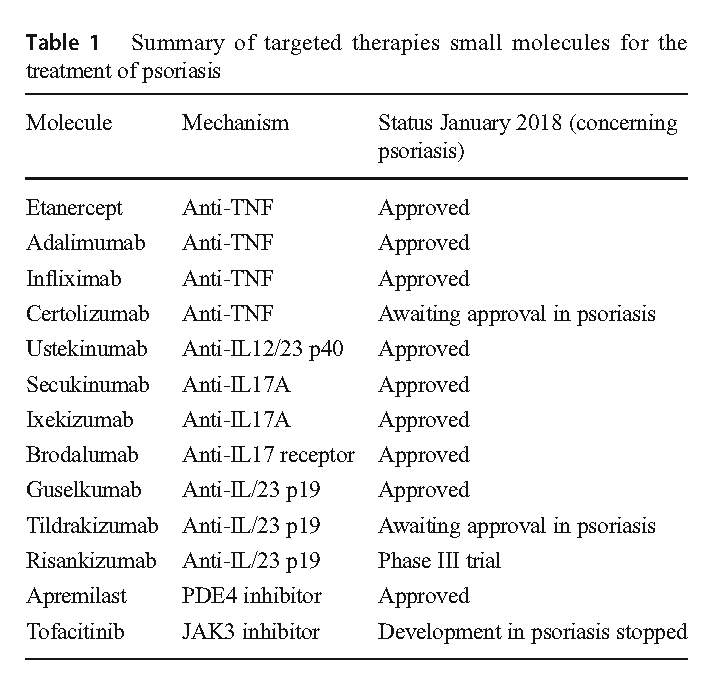 Farmaci biologici bloccanti il TNFα
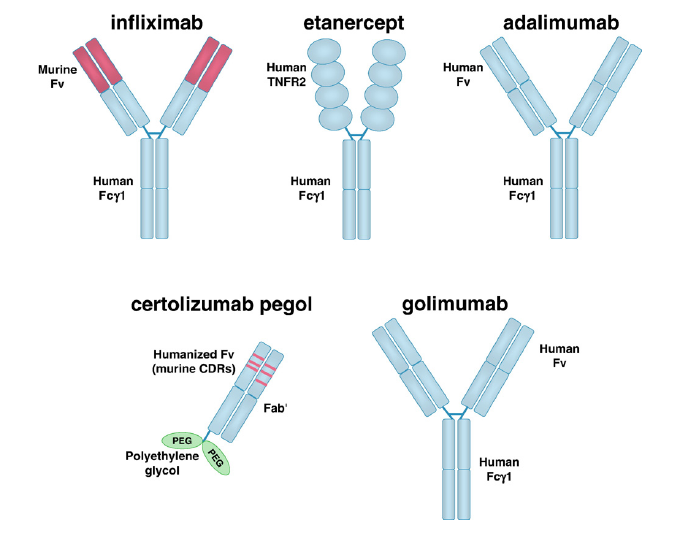 Tracey D, et al. Pharmacology & Therapeutics 117 (2008) 244–279.
[Speaker Notes: IgG1: emivita di 3 settimane]
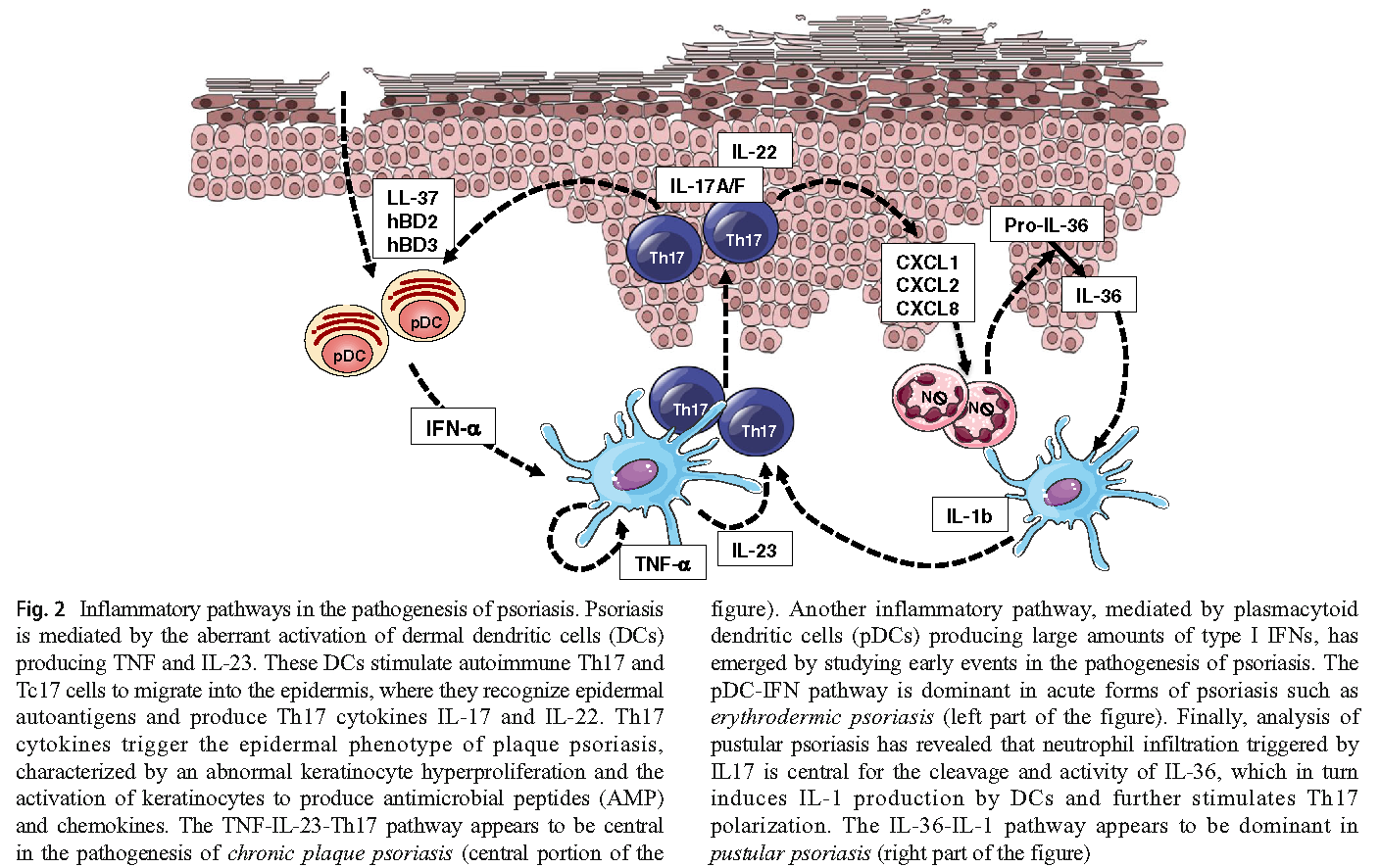 from Conrad et al, Clin Rev Allerg Immunol, 2018
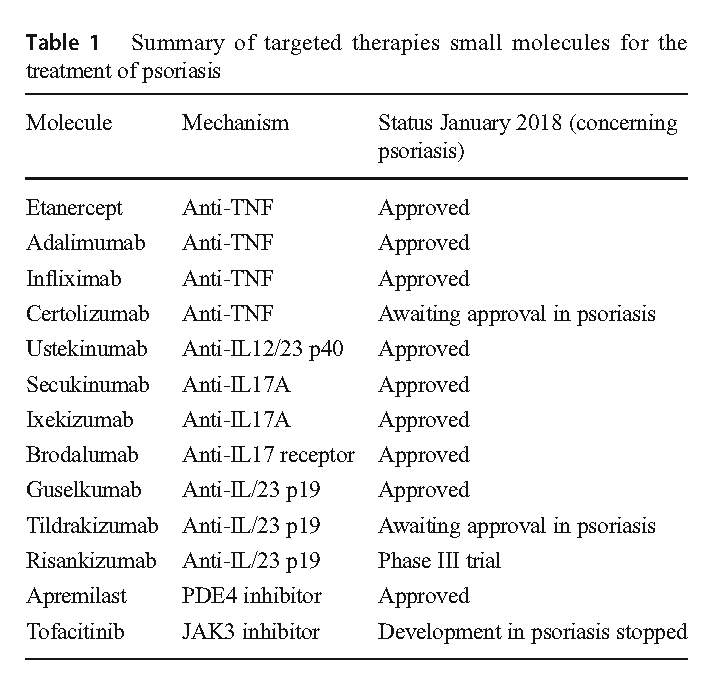 TNF
TNF
TNF
TNF
IL12p40
IL17
IL17
IL17R
IL23
IL23
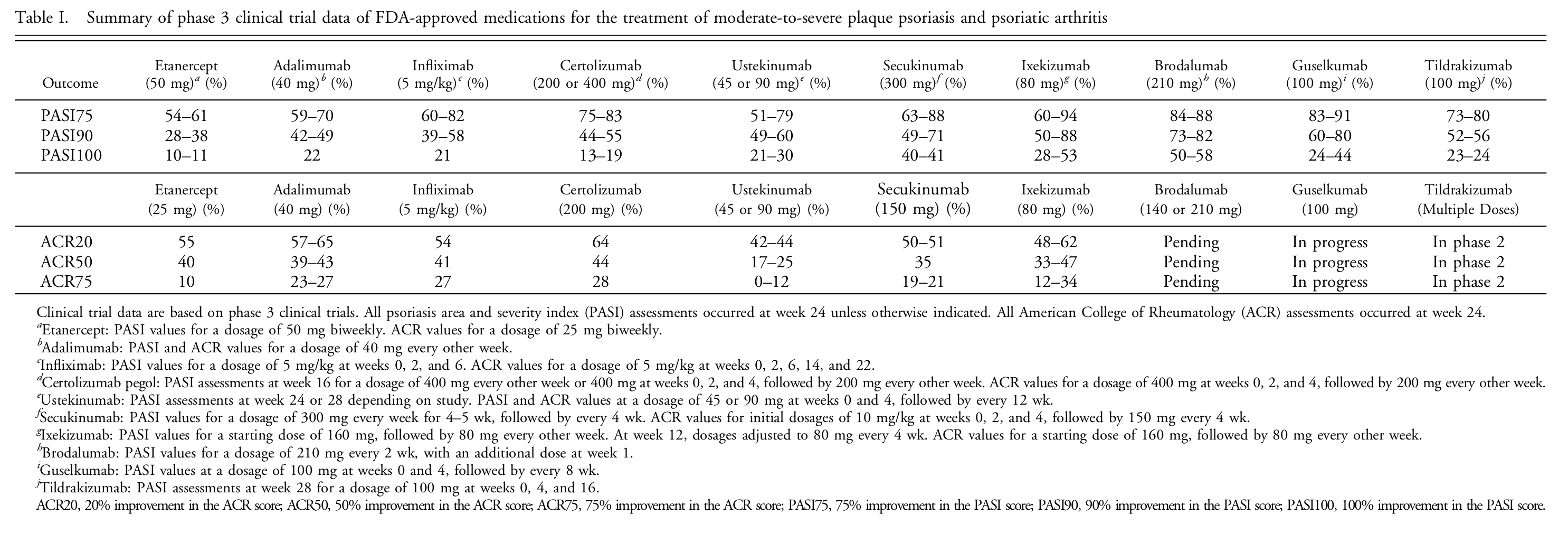 from Hawkes et al, J Immunol, 2018
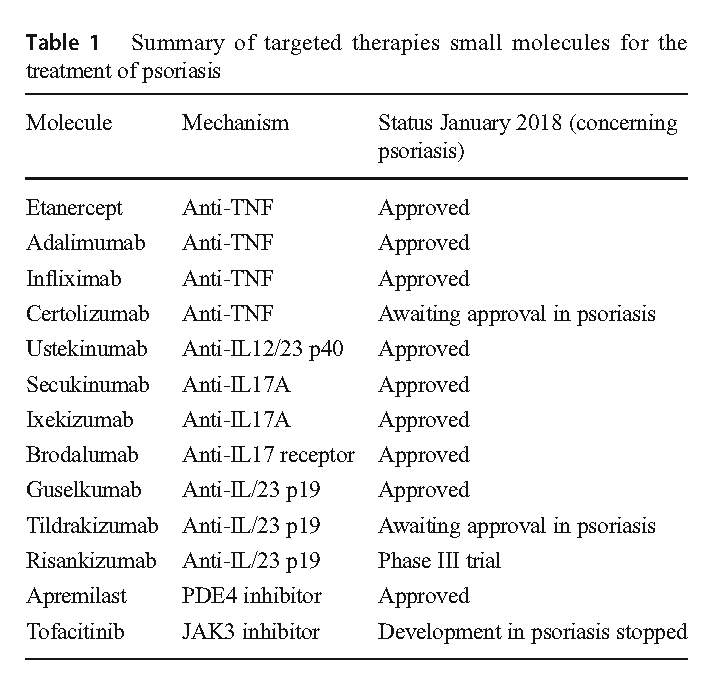 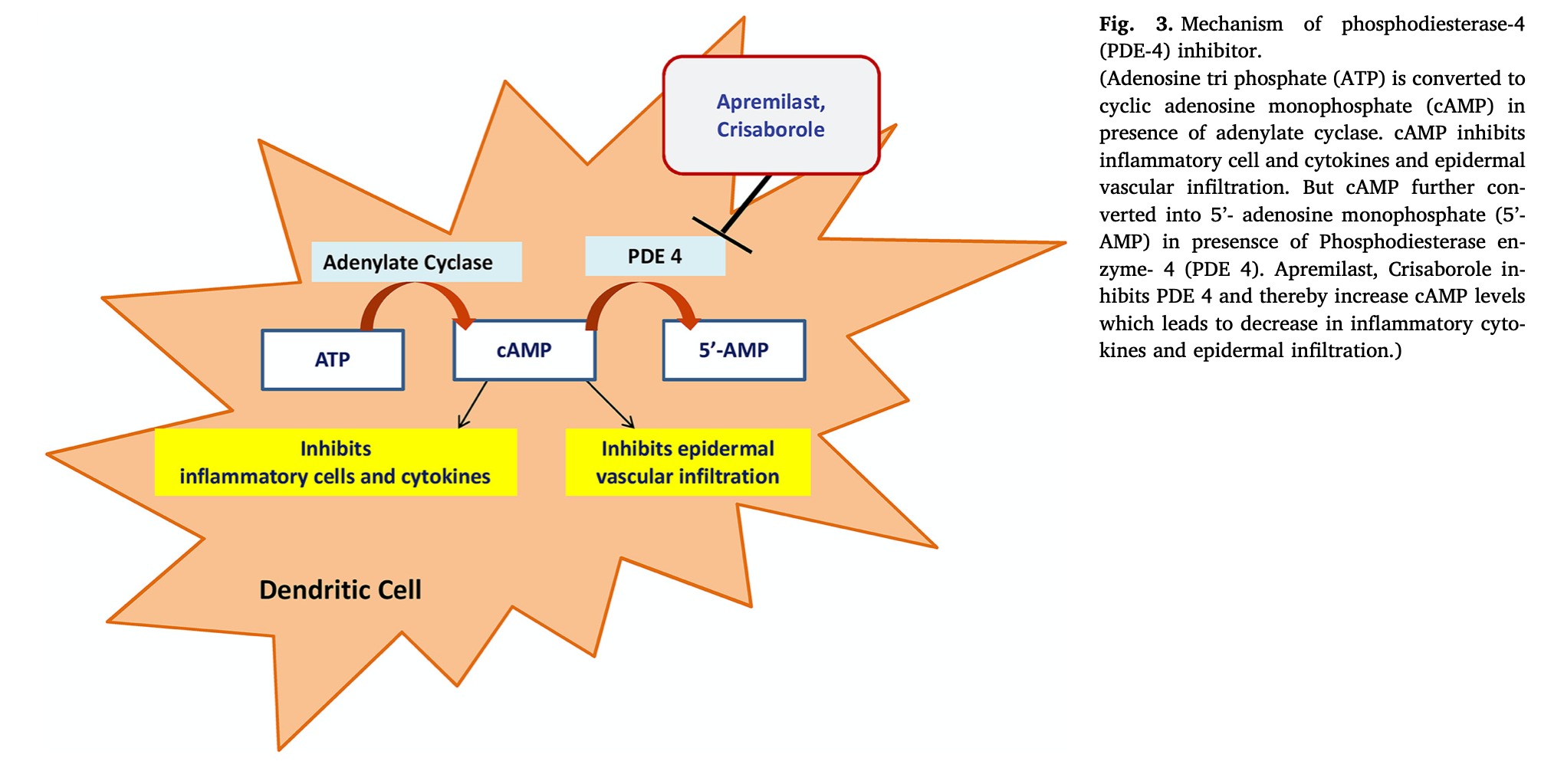 from Rapalli et al, Biomedicine &Pharmacology, 2018
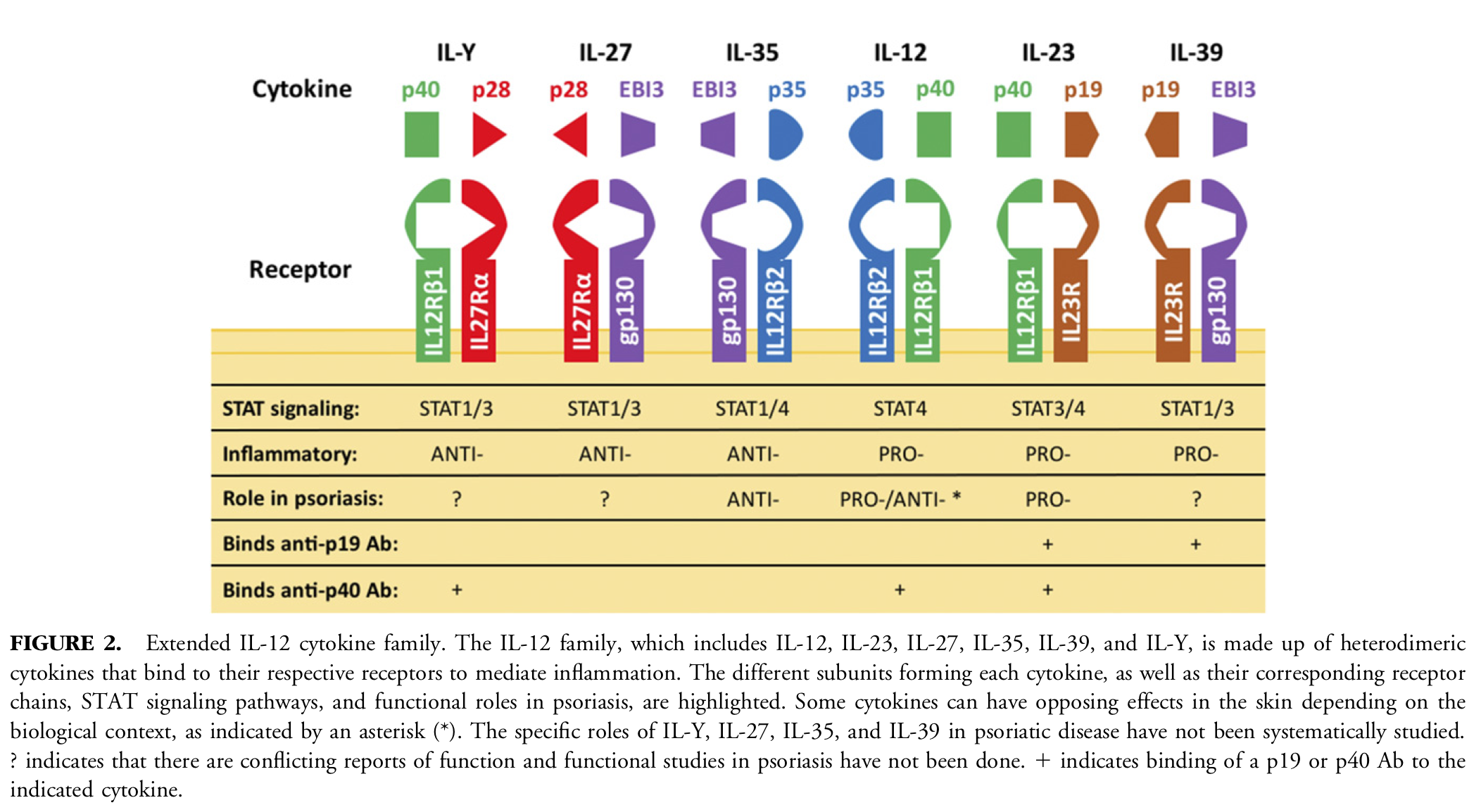 from Hawkes et al, J Immunol, 2018
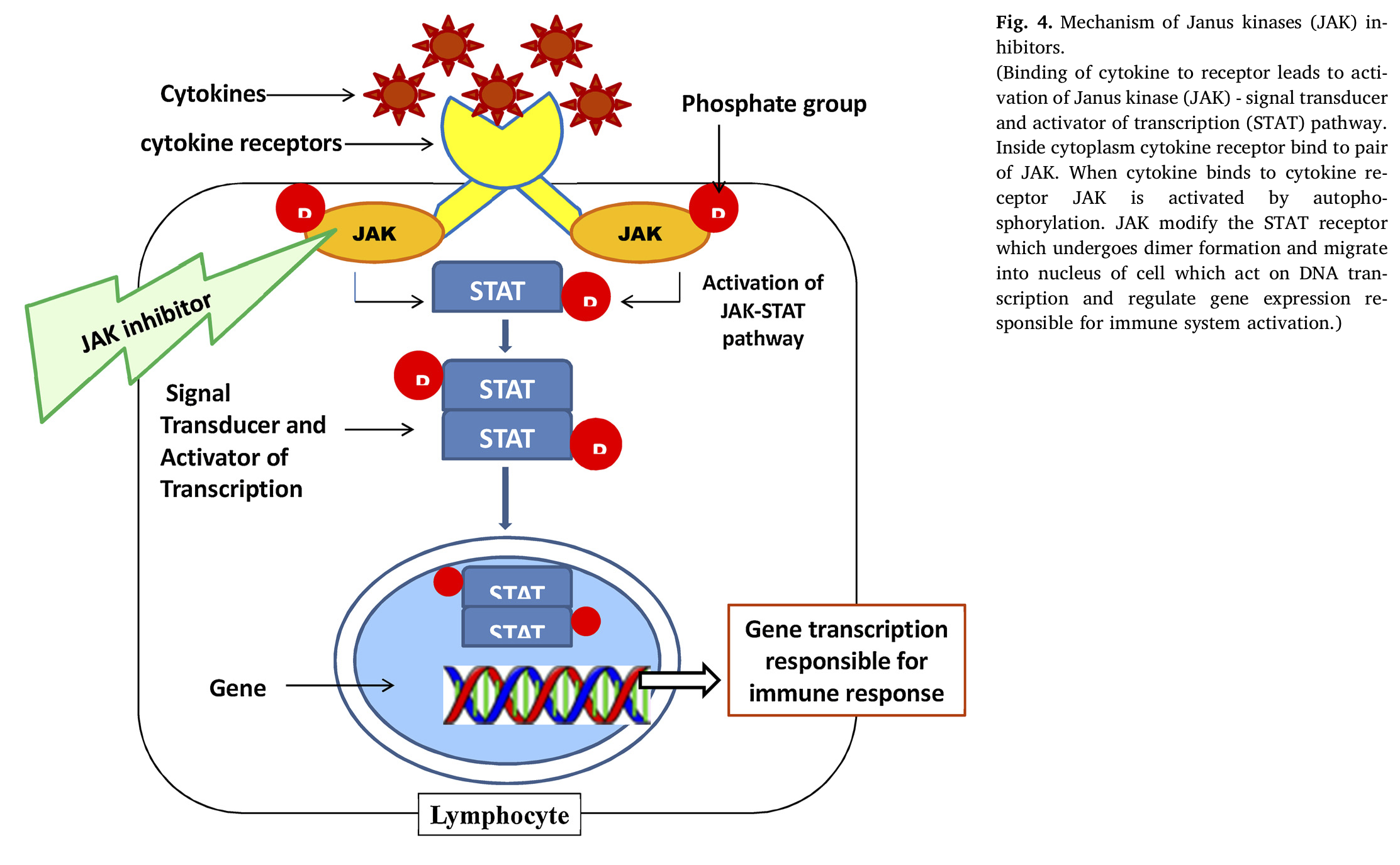 from Rapalli et al, Biomedicine &Pharmacology, 2018
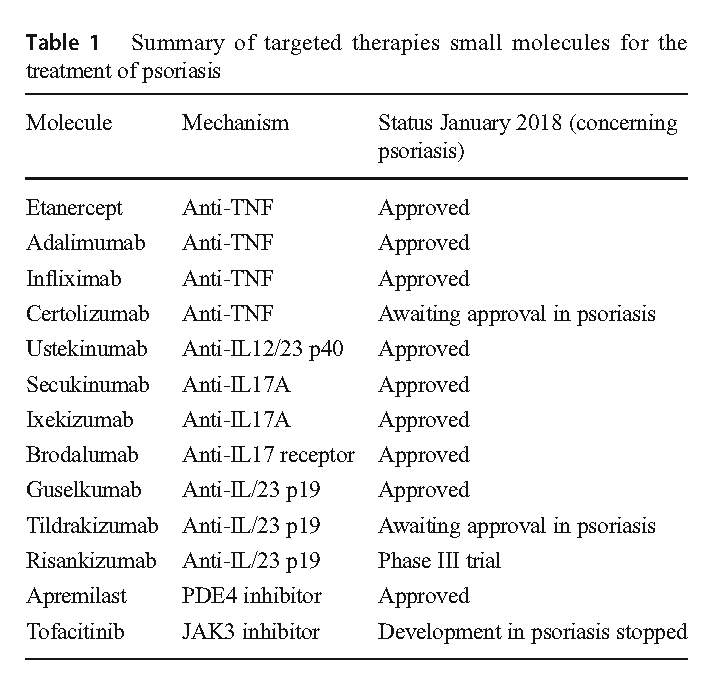 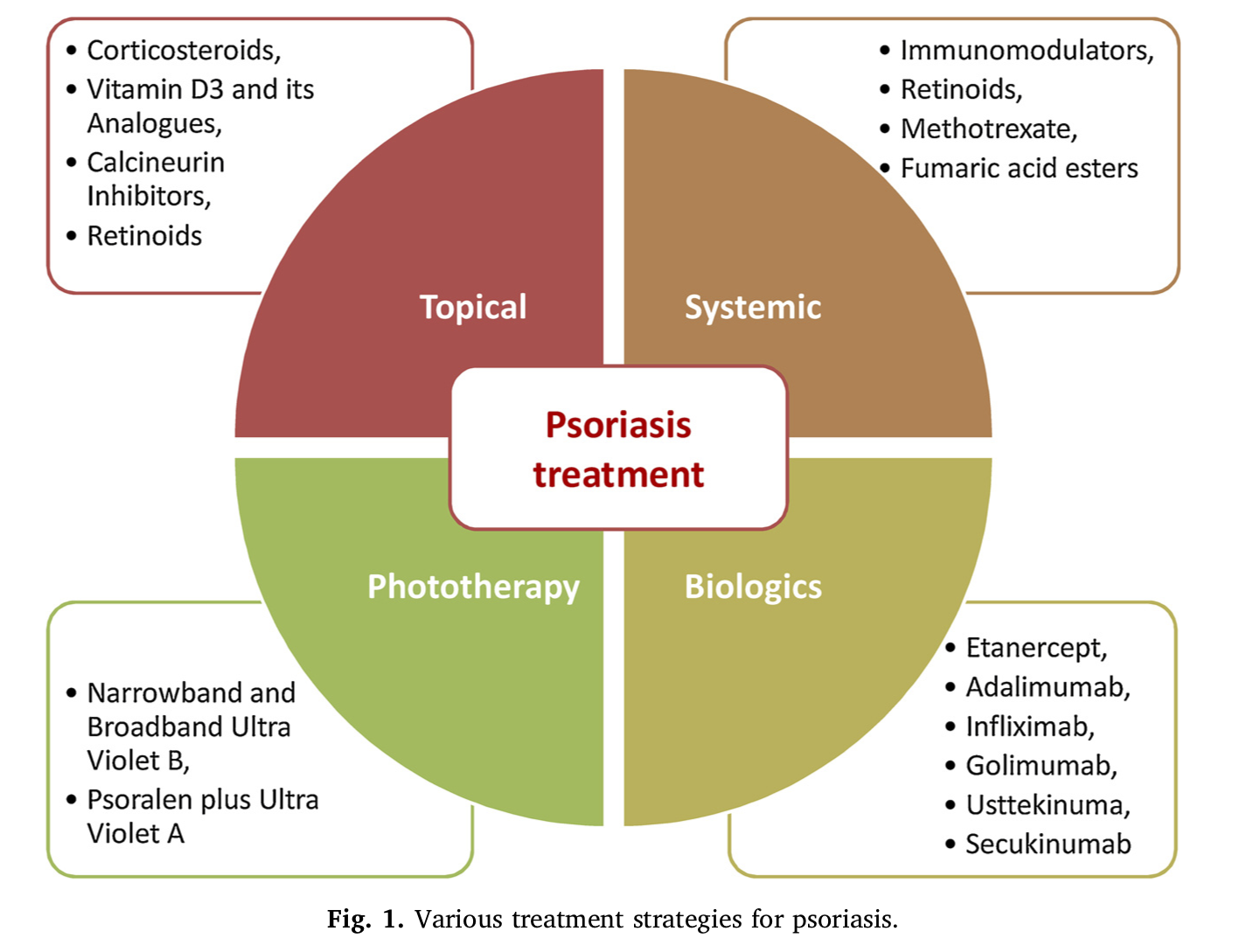 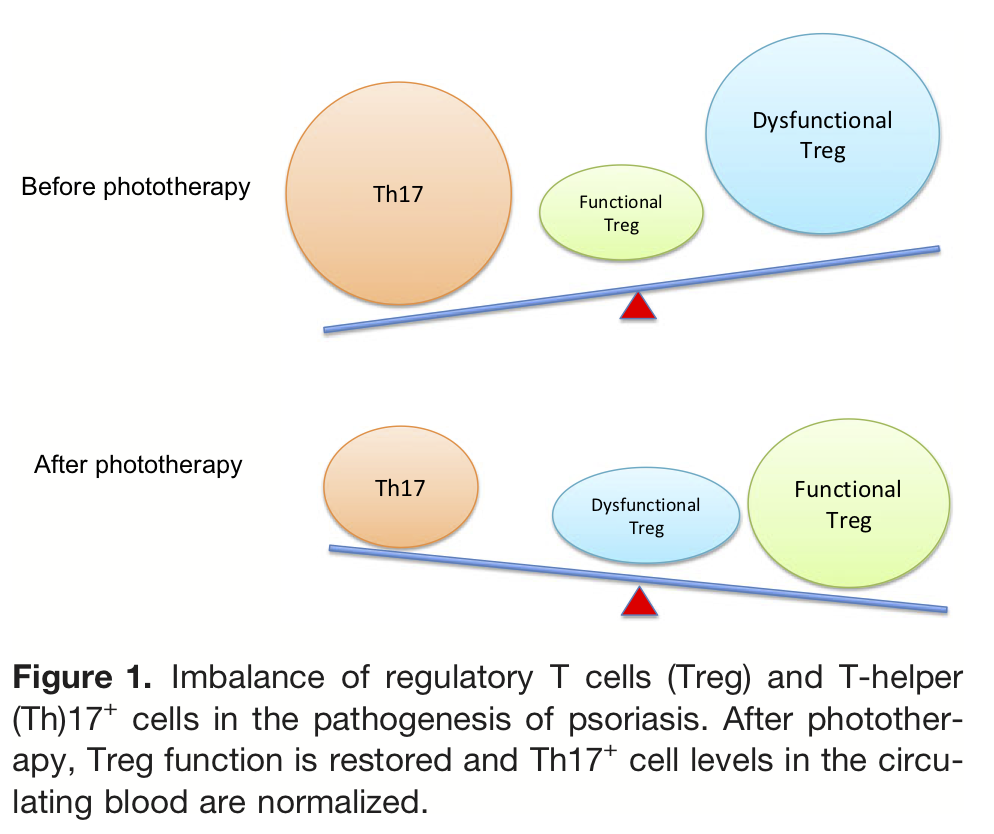 from Morita et al, J Dermatol, 2018
Rheumathoid arthritis
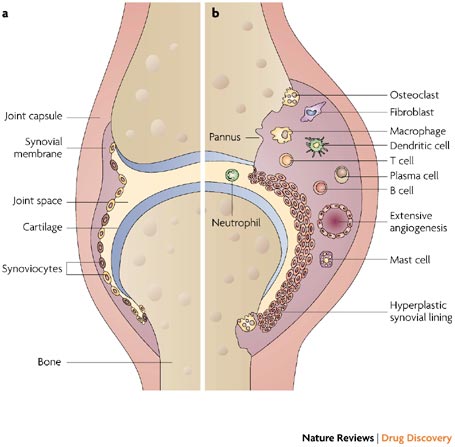 (Strand, Kimberly et al. 2007)
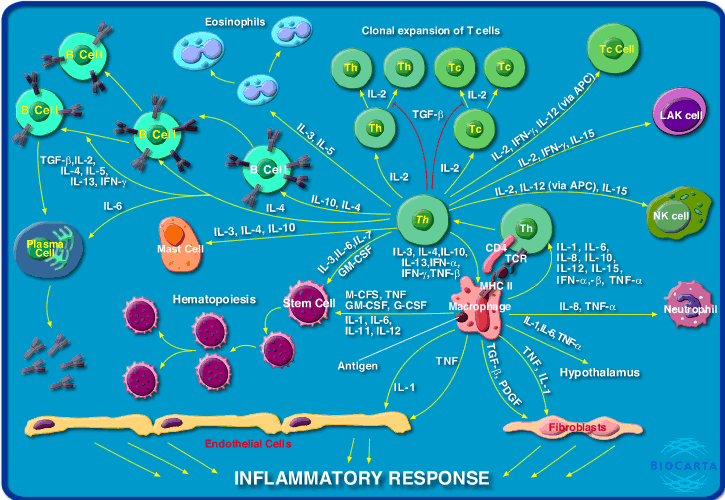 anti-TNFα drugs
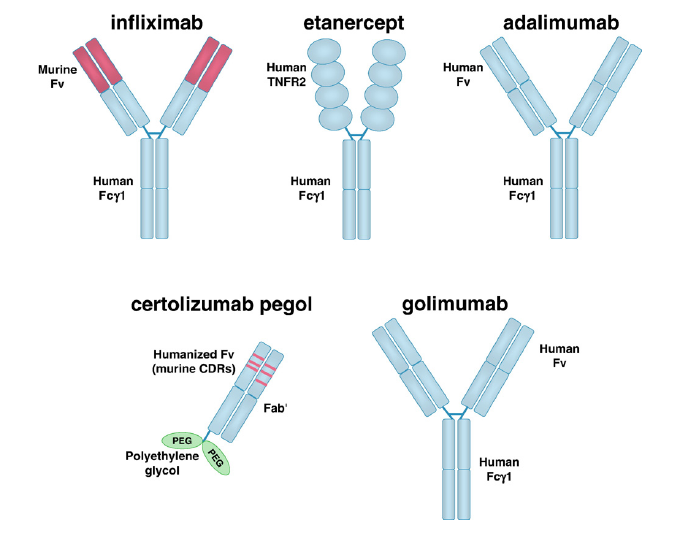 Tracey D, et al. Pharmacology & Therapeutics 117 (2008) 244–279.
[Speaker Notes: IgG1: emivita di 3 settimane]
Other drugs
Blockers of T lymphocyte response
Other biological drugs in RA
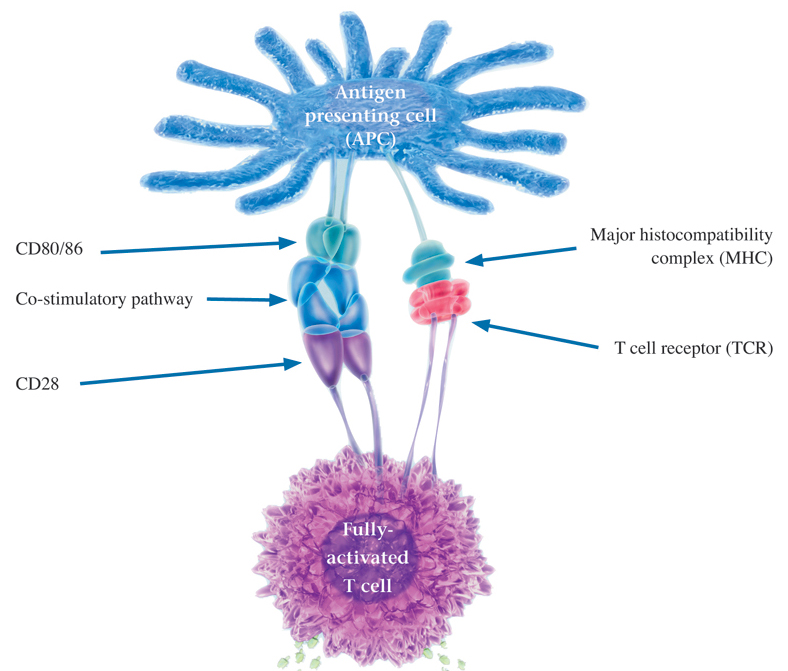 Abatacept
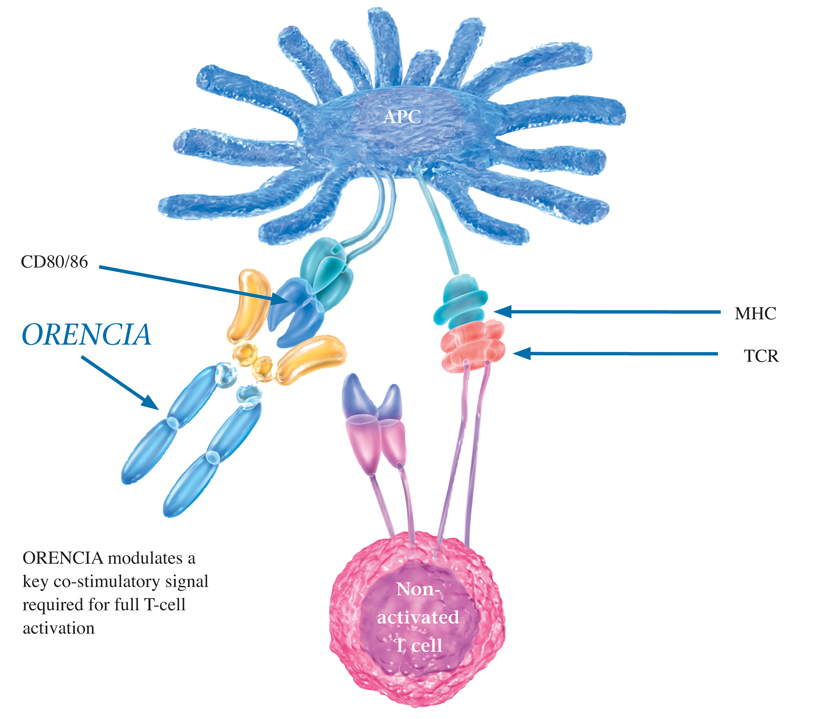 Other immune-suppressive drugs
B-Cell depletion
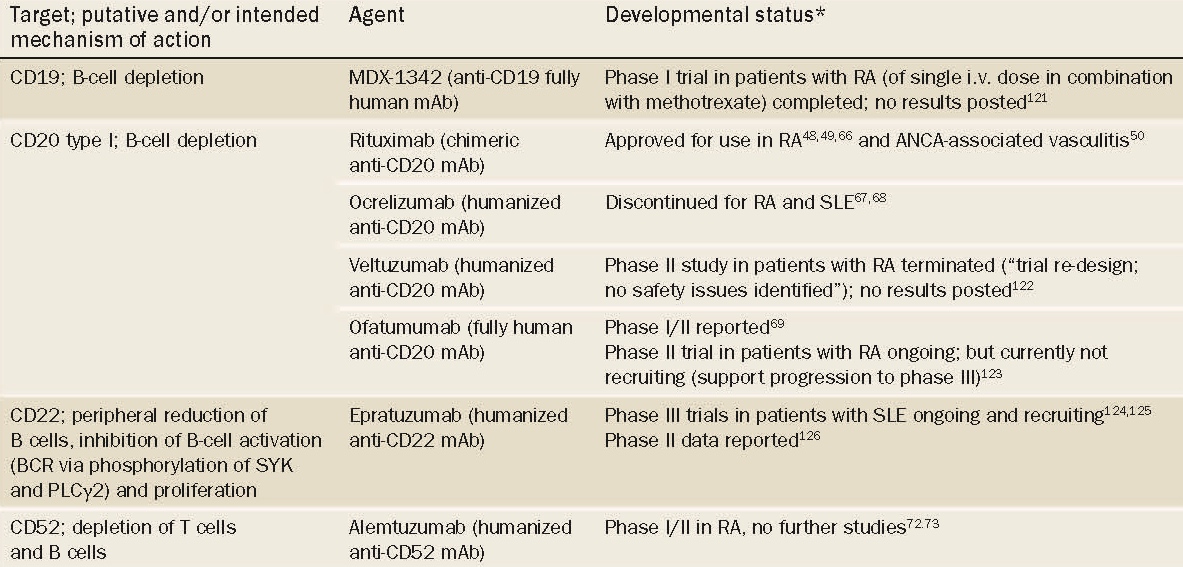 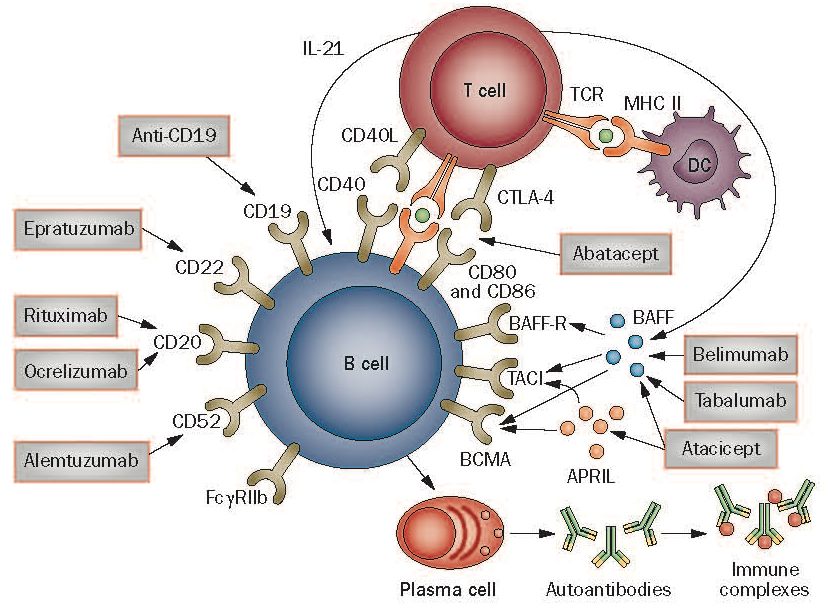 (Burmester et al. 2014)